RP2
Aprendizaje Humano y Digital basado en el trabajo.
Materiales prácticos
CÓMO CO-PLANEAR EL RECORRIDO DE APRENDIZAJE BASADO EN EL TRABAJO
﻿www.housingcare.net
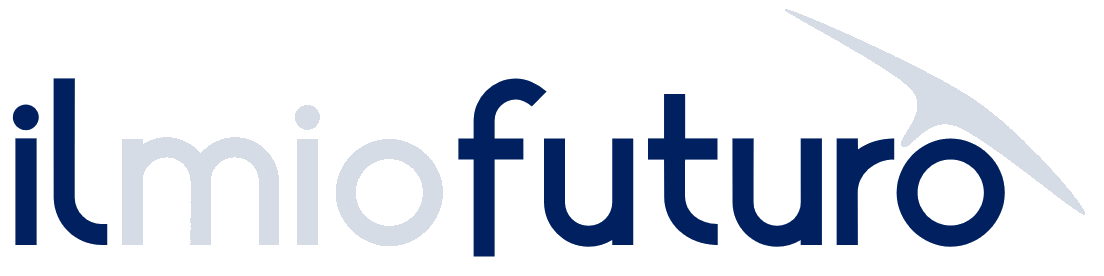 01
02
03
QUÉ NECESITAS?
RESULTADOS DE LA CONVERSACIÓN CON LA PERSONA CUIDADORA
VER MATERIAL N.4 «CÓMO ORGANIZAR UNA REUNIÓN»
CUADRÍCULA. 2 MODELO DE UNIDAD DE APRENDIZAJE
RESULTADOS DEL CUESTIONARIO DE AUTOEVALUACIÓN
03
04
05
QUÉ NECESITAS?
CUADRÍCULA. 2 MODELO DE UNIDAD DE APRENDIZAJE
CUADRÍCULA. 3 HERRAMIENTA DE CO-PLAN CON LA ENTIDAD HOSPEDADORA
CUADRÍCULA. 6
PLAN INDIVIDUALIZADO
02
RESULTADOS DE LA CONVERSACIÓN CON LA PERSONA CUIDADORA

Organiza una reunión con la persona cuidadora, después de que él/ella haya cumplimentado el cuestionario de autoevaluación.

La conversación busca trasladar a la persona cuidadora cuáles son los resultados esperados y aclarar bien el recorrido de aprendizaje.
03
CUADRÍCULA. 2 MODELO DE UNIDAD DE APRENDIZAJE

En la unidad de aprendizaje, encontrarás una lista de actividades que tienen como objetivo los resultados del aprendizaje ya definidos en el MOOC. 

Los itinerarios de aprendizaje basado en el trabajo son la ocasión para que los cuidadores transformen los conocimientos adquiridos en nuevas competencias.

Por supuesto, las actividades podrían requerir cierta adaptación según las necesidades de la organización de acogida, las tecnologías e instalaciones disponibles, y las necesidades y expectativas de los trabajadores sanitarios.

Antes de analizar la organización anfitriona y explorar sus necesidades, sugerimos tener un conocimiento sólido de las actividades propuestas ya que esto le ayudará a comprender mejor cuáles se pueden implementar o no.
04
CUADRÍCULA. 3 HERRAMIENTA DE CO-PLAN CON LA ENTIDAD HOSPEDADORA
La herramienta debe usarse para hacer un perfilado de la entidad hospedadora  recoger la siguiente información:
TIPO DE ORGANIZACIÓN
TIC Y TECNOLOGÍAS QUE MEJORAN LA EFECTIVIDAD DE LOS CUIDADORES
ÁREAS DE SALUD QUE SE CUBREN
TIPO DE ACTIVIDADES QUE PUEDEN LLEVARSE A CABO EN LA ORGANIZACIÓN
TECNOLOGÍAS E INFRAESTRUCTURA DISPONIBLE
05
CUADRÍCULA. 6 PLAN INDIVIDUALIZADO
TALLER DE SIMULACIÓN DE PERFIL
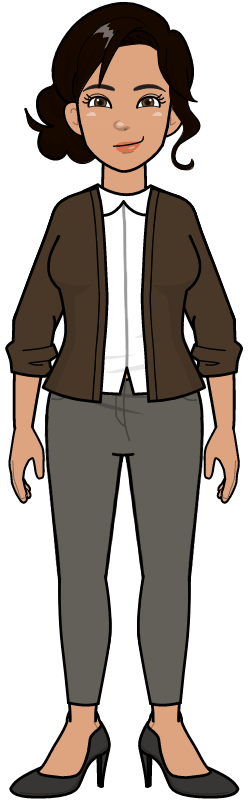 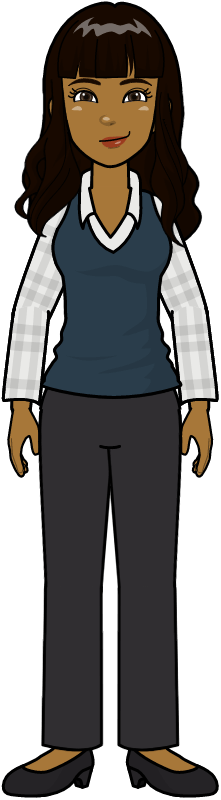 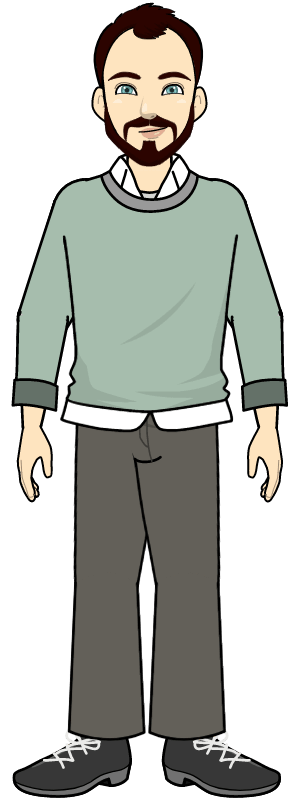 PERFIL 3 – “ALTO”
PERFIL 2 – “MEDIO”
PERFIL 1 - “BAJO”
Este perfil de cuidadores generalmente tienen un origen migrante y/o desfavorecido desde el principio, por lo que no tienen normalmente un perfil educativo alto. Trabaja en el sector asistencial realizando tareas puramente de seguimiento y cuidado de las personas mayores, pero no tiene todas las habilidades formales necesarias. Digitalmente, tiene un bajo nivel de alfabetización.

El trabajador de cuidados identificable en el PERFIL “BAJO” tiene las siguientes características:
El dispositivo tecnológico que utiliza con mayor frecuencia es el teléfono celular, y es el que mejor conoce. Tiene pocos conocimientos sobre el uso de otros dispositivos de uso común como los televisores inteligentes.
Utiliza el teléfono celular casualmente por lo que sabe sobre comunicación y el uso de aplicaciones de interacción social y entretenimiento.
Tiene poco conocimiento de otras aplicaciones de uso común relacionadas con la gestión, la planificación del trabajo y el intercambio de tareas y documentos.
Tiene poca percepción de lo que la tecnología puede hacer si se implementa e integra adecuadamente en su trabajo, pero está dispuesto a aprender.
En el contexto de la salud:
Está familiarizado con aplicaciones de uso común como aplicaciones de control de peso, rehidratación o ejercicio, pero no sabe cómo aplicarlas en su contexto laboral.
No conoce apps o herramientas de prevención más avanzadas o sofisticadas.
Sabe de la existencia de aplicaciones y herramientas para ayudar a monitorear el estado patológico de un paciente, pero desconoce cómo funcionan.
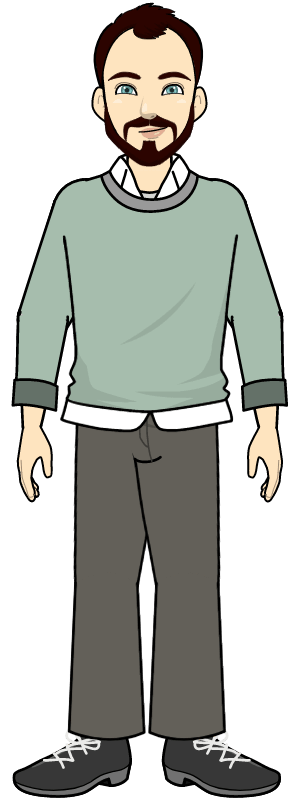 PERFIL 1 - “BAJO”
Este perfil de cuidador trabaja en el sector para mantenerse mientras estudia o busca un empleo más adecuado a sus cualificaciones. Ha realizado un curso para poder realizar el trabajo, por lo que tiene los conocimientos básicos tanto de las tecnologías como de las técnicas de socialización a adoptar.
El perfil medio del trabajador asistencial presenta las siguientes características:
Tiene un excelente conocimiento de las tecnologías cotidianas, como teléfonos móviles, PC, tabletas y televisores inteligentes.
Tiene un excelente conocimiento de su uso tanto con fines de comunicación, intervención, gestión de tareas, producción e intercambio de documentos y contenidos.
Conoce el potencial del uso de la tecnología en su trabajo y utiliza algunas herramientas para apoyarlo, carece de motivación para fortalecer sus conocimientos al respecto.

En el sector salud:
Conoce las aplicaciones de seguimiento y prevención más populares, como las de ejercicio, hidratación y conteo de calorías, pero las utiliza principalmente para uso personal y no las integra en su propio trabajo.
Conoce algunas tecnologías más específicas como monitorización de cuidados y sensores de emergencia, sabe operarlas pero no las utiliza ni las tiene disponibles
No conoce las tecnologías relacionadas con la e-salud o la telemedicina
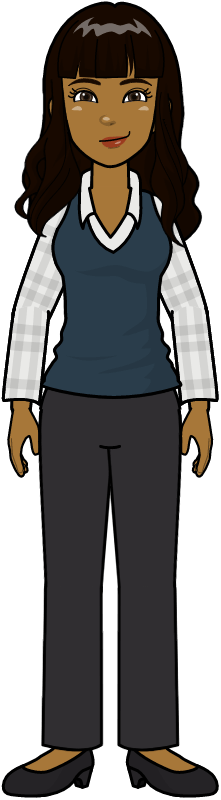 PERFIL 2 – “MEDIO”
Este perfil de persona cuidadora decidió trabajar en el campo del cuidado porque le apasiona el tema de la salud y tiene propensión a ayudar a los demás, por lo que eligió esta carrera. Ha obtenido las calificaciones para desempeñar su función y está motivado a mejorar para avanzar en su carrera.

El trabajador de cuidados de alto perfil tiene las siguientes características:
Tiene un excelente conocimiento de las tecnologías cotidianas como teléfonos celulares, PC y menos que televisores inteligentes.
Tiene un excelente conocimiento del uso de estas herramientas para la comunicación, entretenimiento, gestión del trabajo, producción e intercambio de documentos y contenidos.
Es consciente de que la tecnología puede contribuir al desempeño de sus funciones y está dispuesto a aprenderlas para superarse.

En el ámbito de la salud:
Está familiarizado con aplicaciones para control de peso, hidratación, conteo de calorías y actividad física, y utiliza algunas de ellas en su trabajo, pero no de manera sistemática.
Conoce algunas tecnologías avanzadas como llamadas de emergencia, sensores y aplicaciones para monitorear y prevenir algunas enfermedades, pero no sabe cómo usarlas adecuadamente.
Conoce algunas herramientas de e-salud y telemedicina pero no sabe cómo utilizarlas
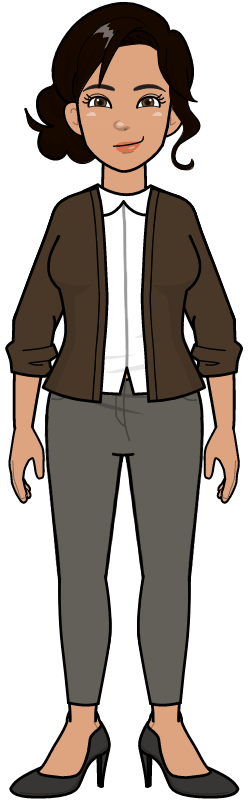 PERFIL 3 – “ALTO”
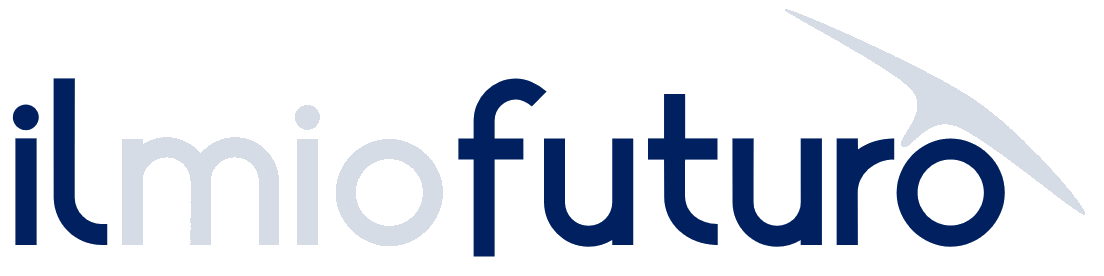 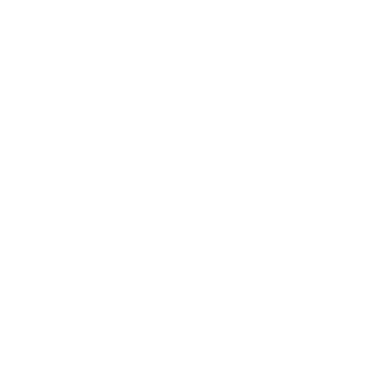 Gracias
www.housingcare.net
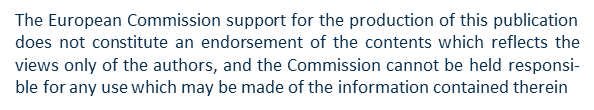